Мировой океан и его части. Движения вод Мо. Стихийные явления в мо. Загрязнение вод мо.
Сташкова Елена Валерьевна
Учитель географии
МБОУ СОШ № 45
г. Мурманск
Мировой океан
Это основная часть гидросферы. Вода Мирового океана покрывает ¾ земной поверхности. Мировой океан един он нигде не прерывается. Из любой его точки можно попасть в любую другую.
Рельеф дна мирового океана
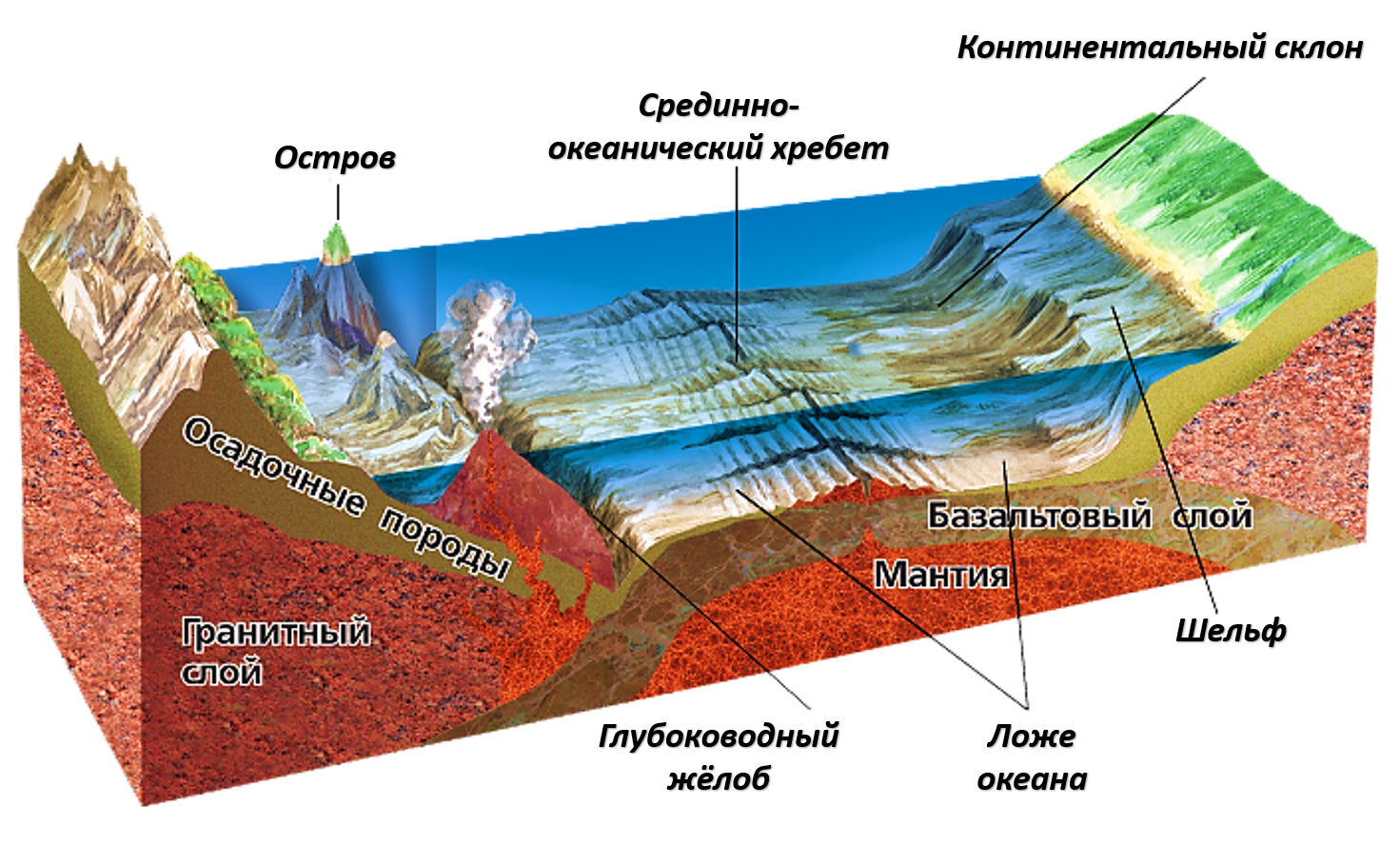 Марианская впадина
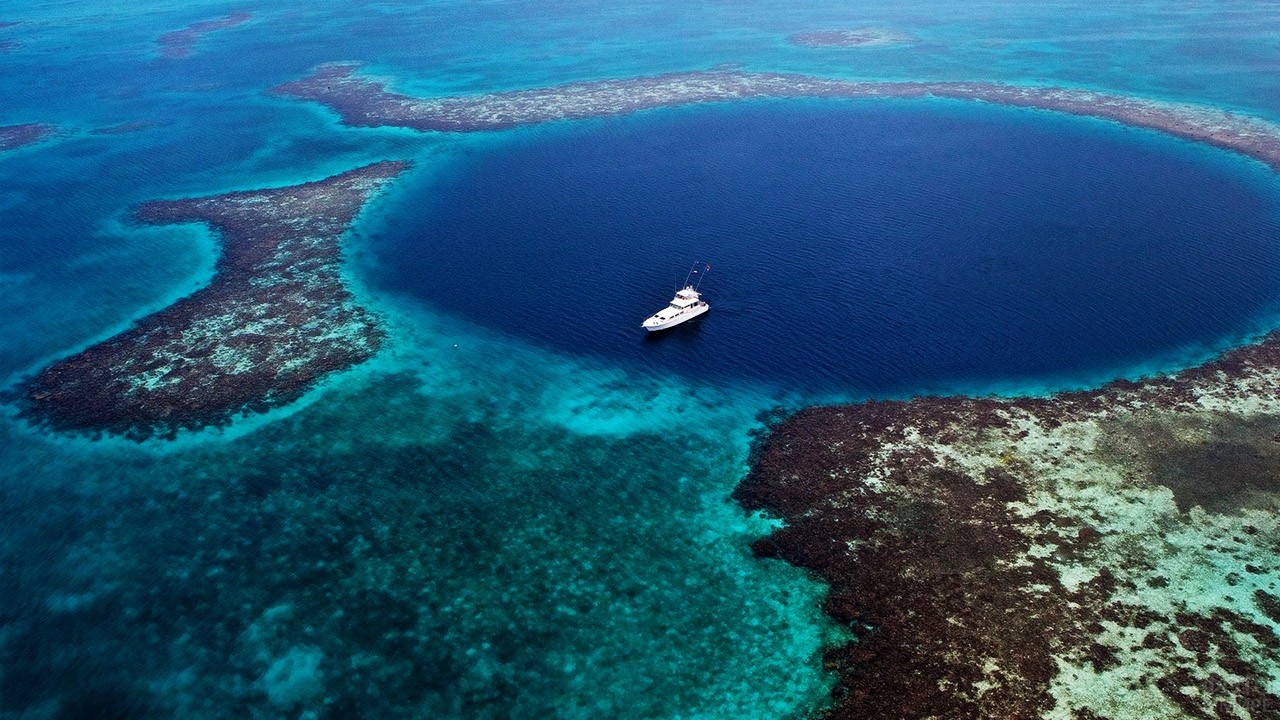 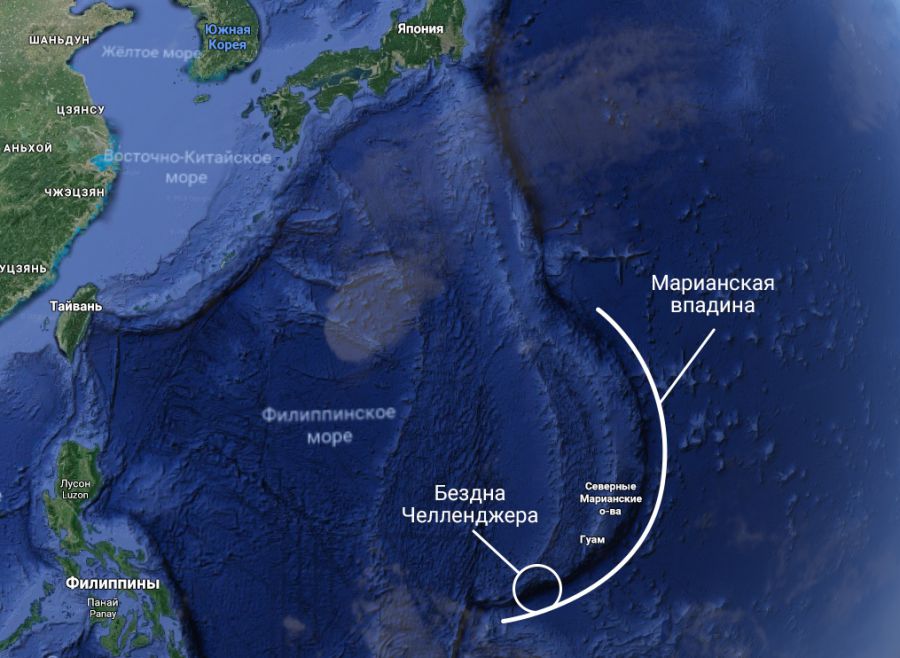 Глубина 11 035 метров
ЧАСТИ МИРОВОГО ОКЕАНА
МАТЕРИКИ
ОКЕАНЫ
МОРЯ
ОСТРОВА
ЗАЛИВЫ
ПОЛУОСТРОВА
ПРОЛИВЫ
АРХИПЕЛАГИ
океаны
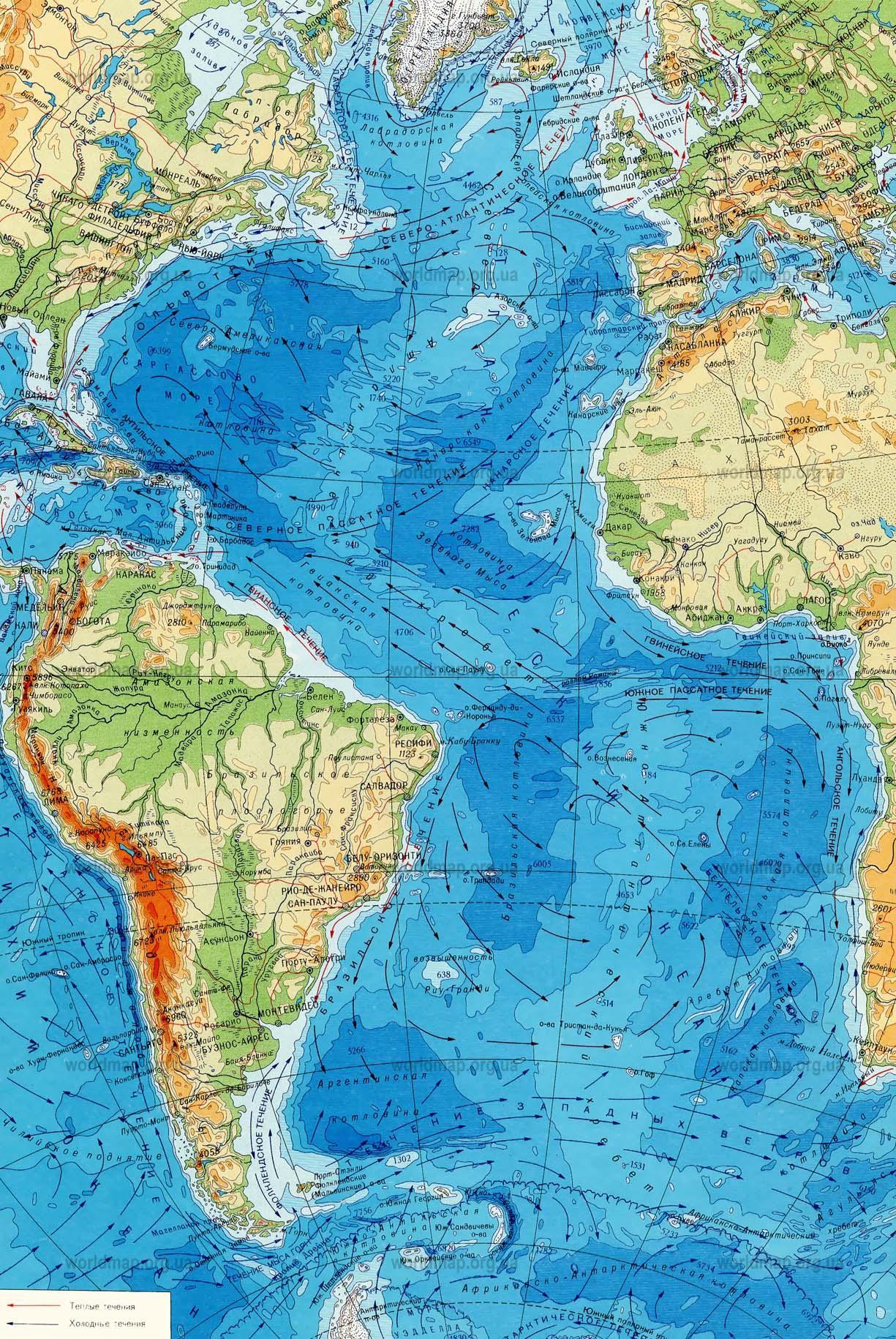 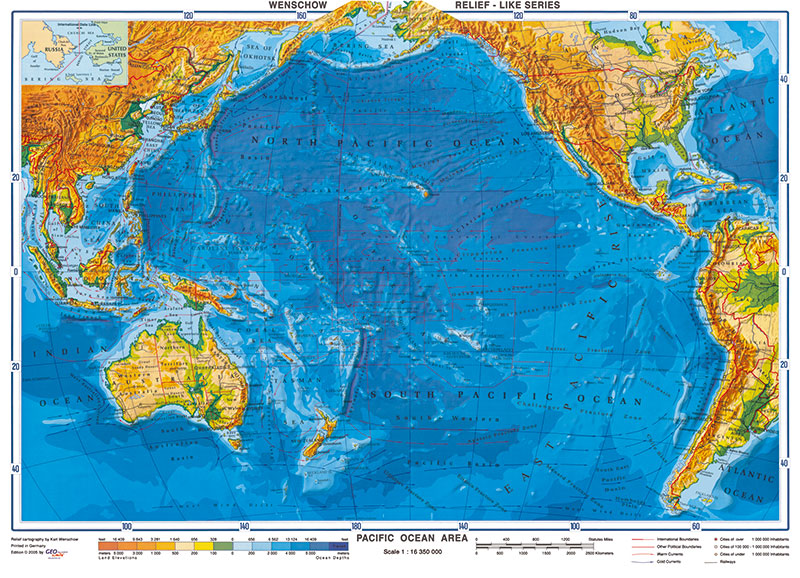 АТЛАНТИЧЕСКИЙ ОКЕАН
91,6 млн.км.кв.
ТИХИЙ ОКЕАН
178.6 млн.км.кв
океаны
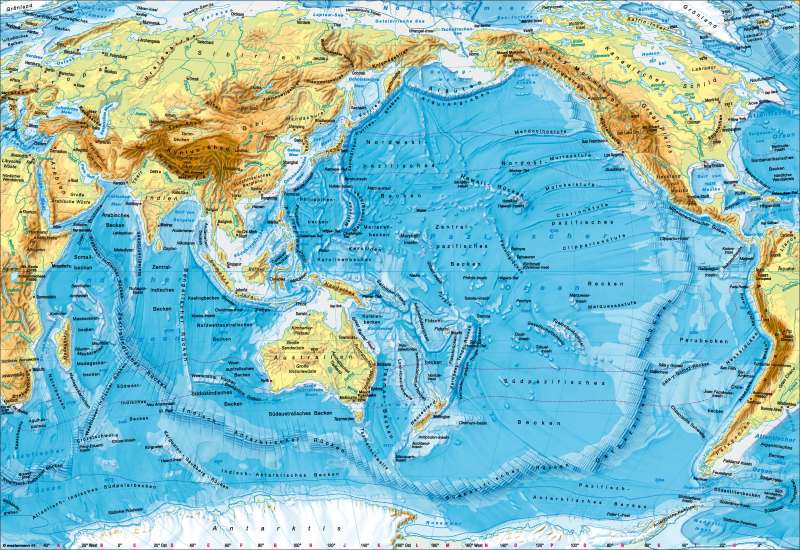 СЕВЕРНЫЙ ЛЕДОВИТЫЙ ОКЕАН
14,7 млн.км.кв.
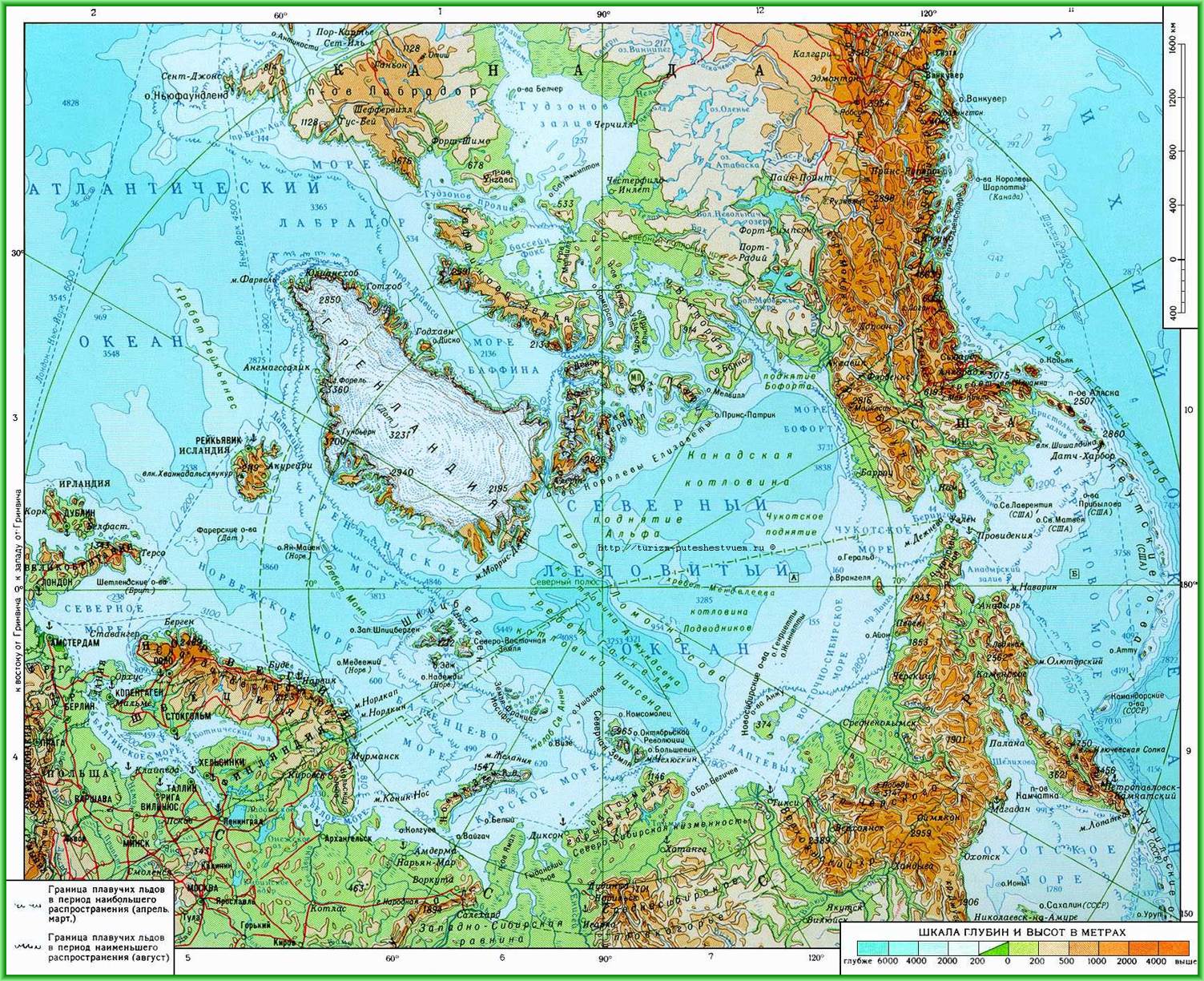 ИНДИЙСКИЙ ОКЕАН
76,2 млн.км.кв.
МОРЯ
ОКРАИННЫЕ
ВНУТРЕННИЕ
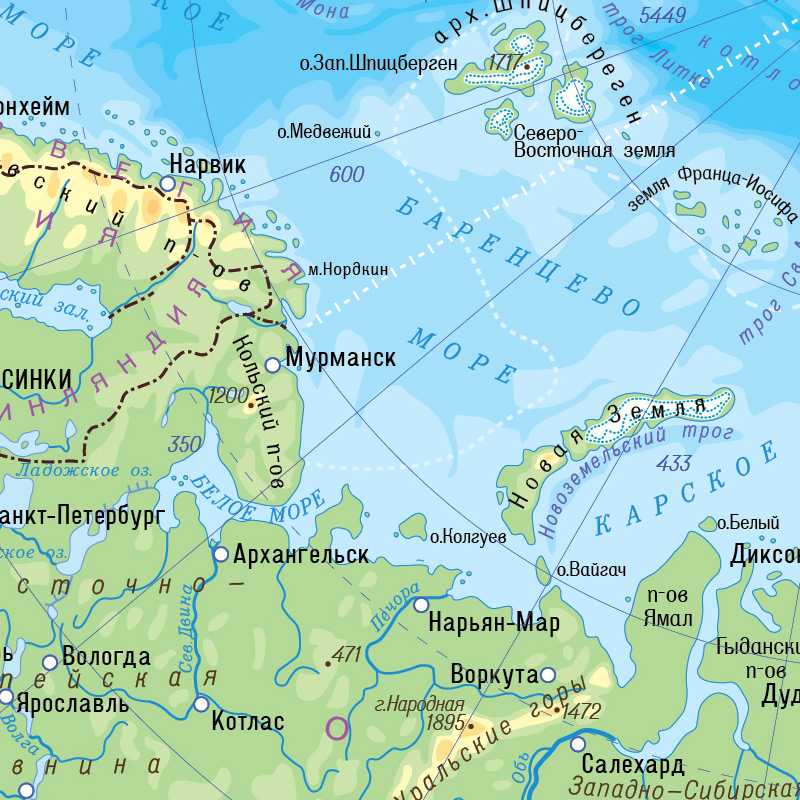 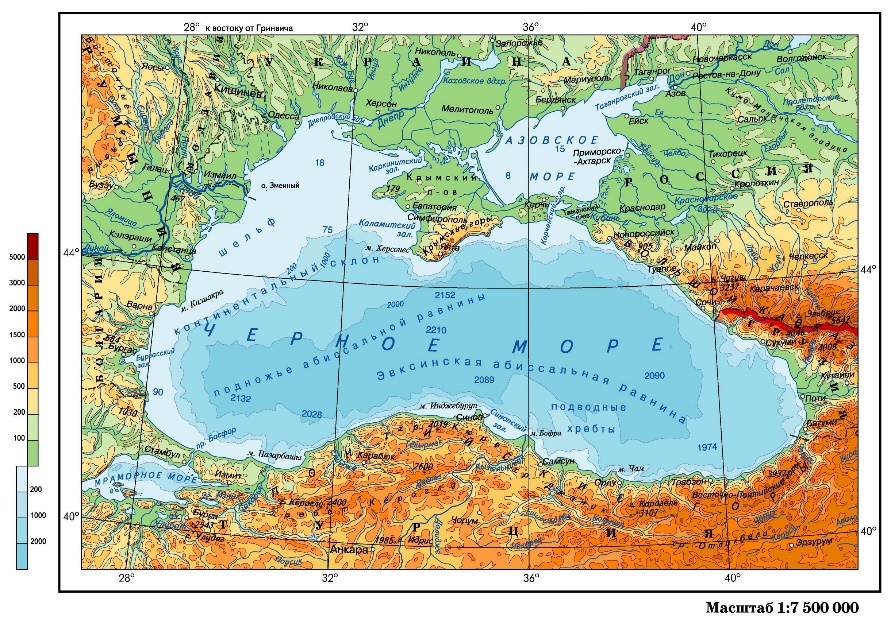 Вдаются в сушу незначительно
Вдаются глубоко в сушу
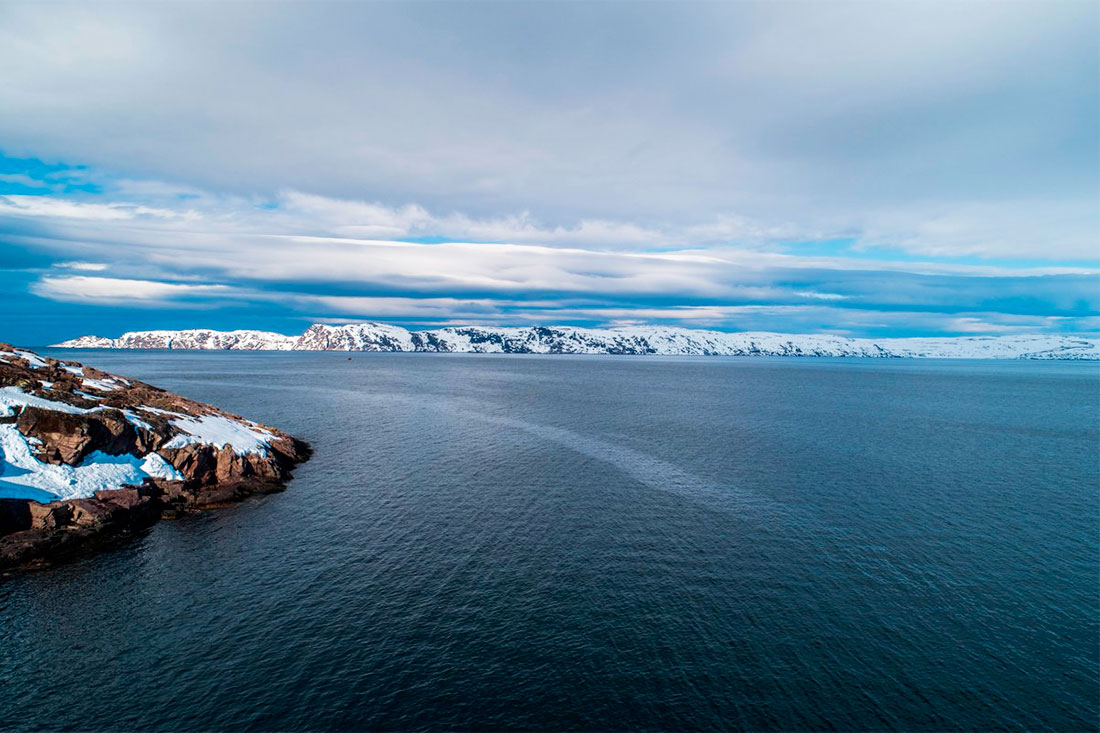 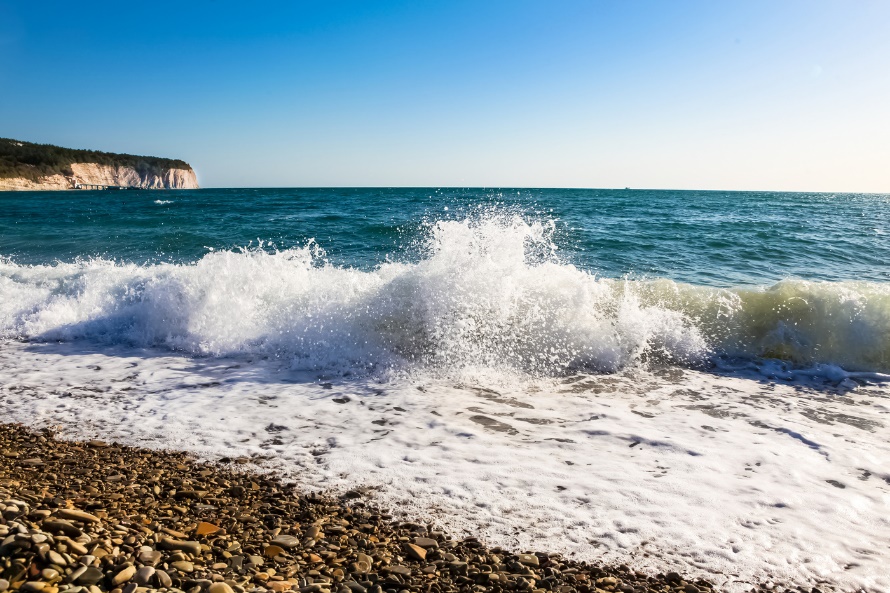 ЗАЛИВЫ – части морей и океанов, вдающиеся в сушу.
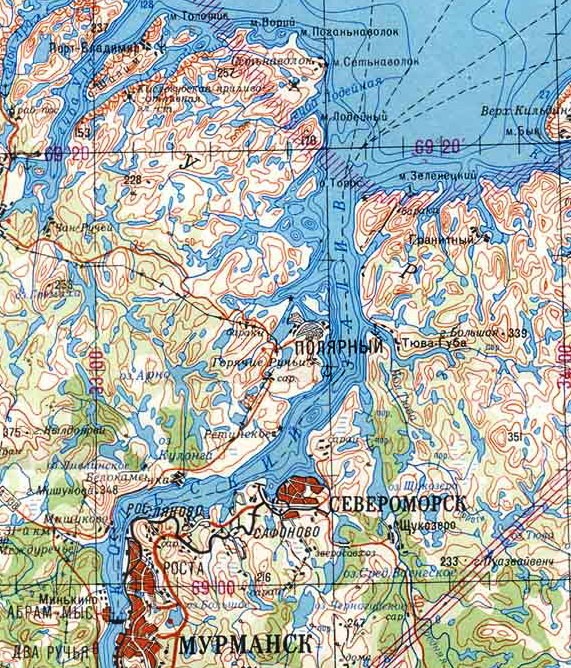 КОЛЬСКИЙ ЗАЛИВ
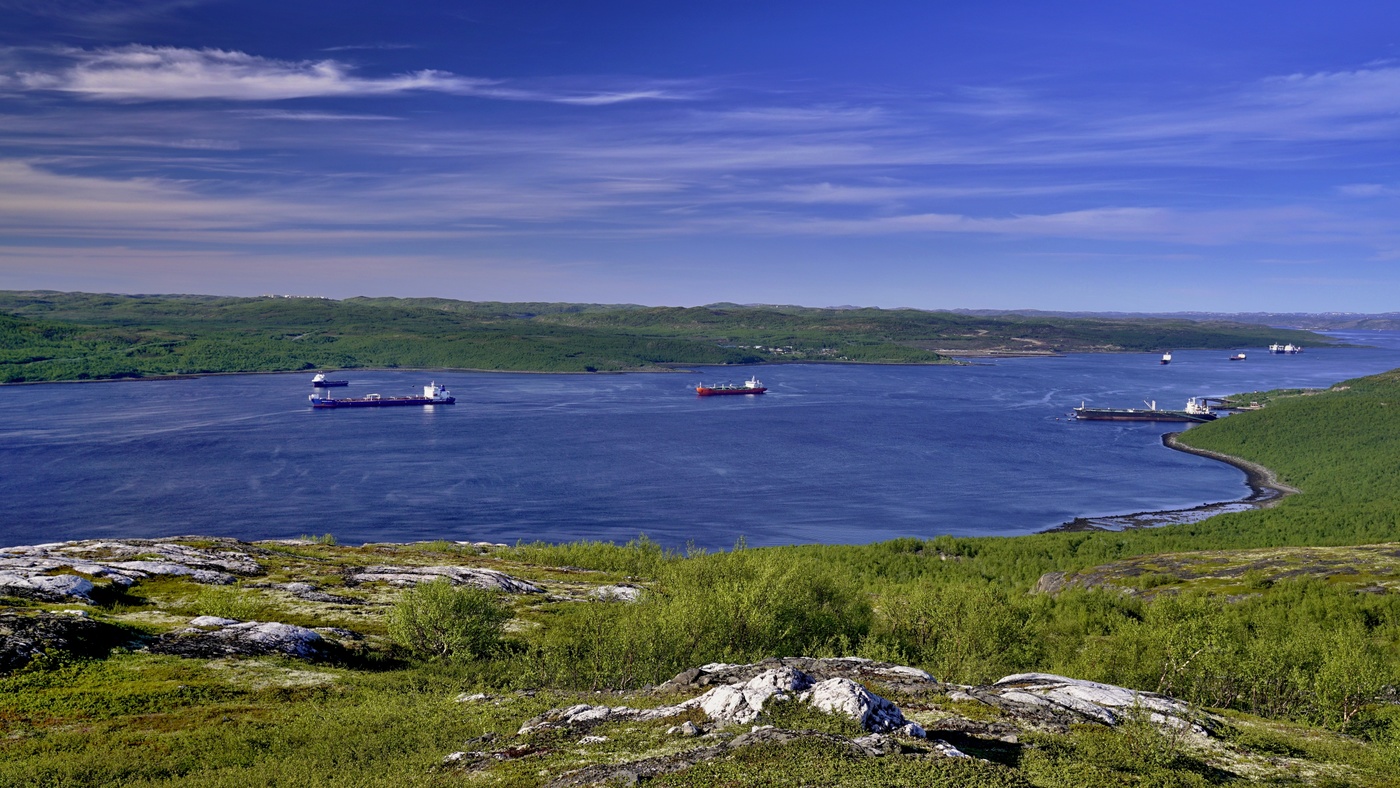 Заливы на карте мира
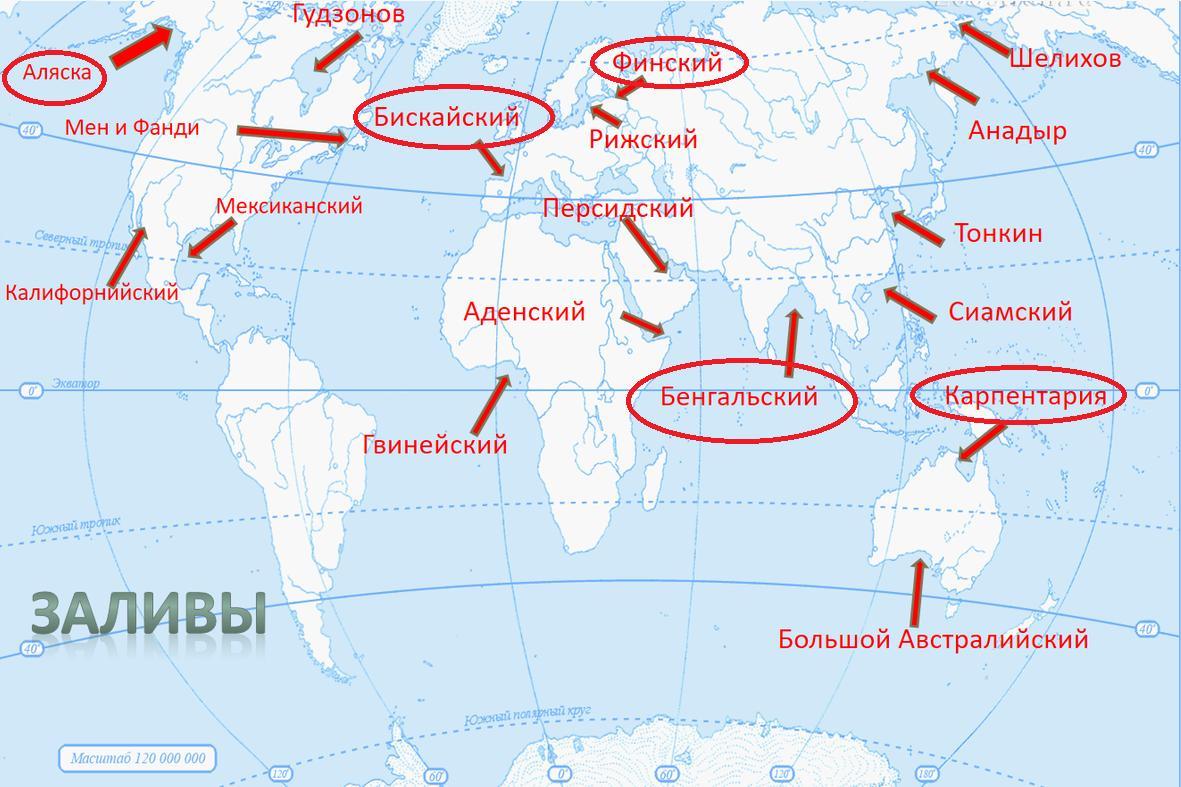 ПРОЛИВЫ – узкие вытянутые участки водной поверхности, соединяющие две акватории и разделяющие участки суши.
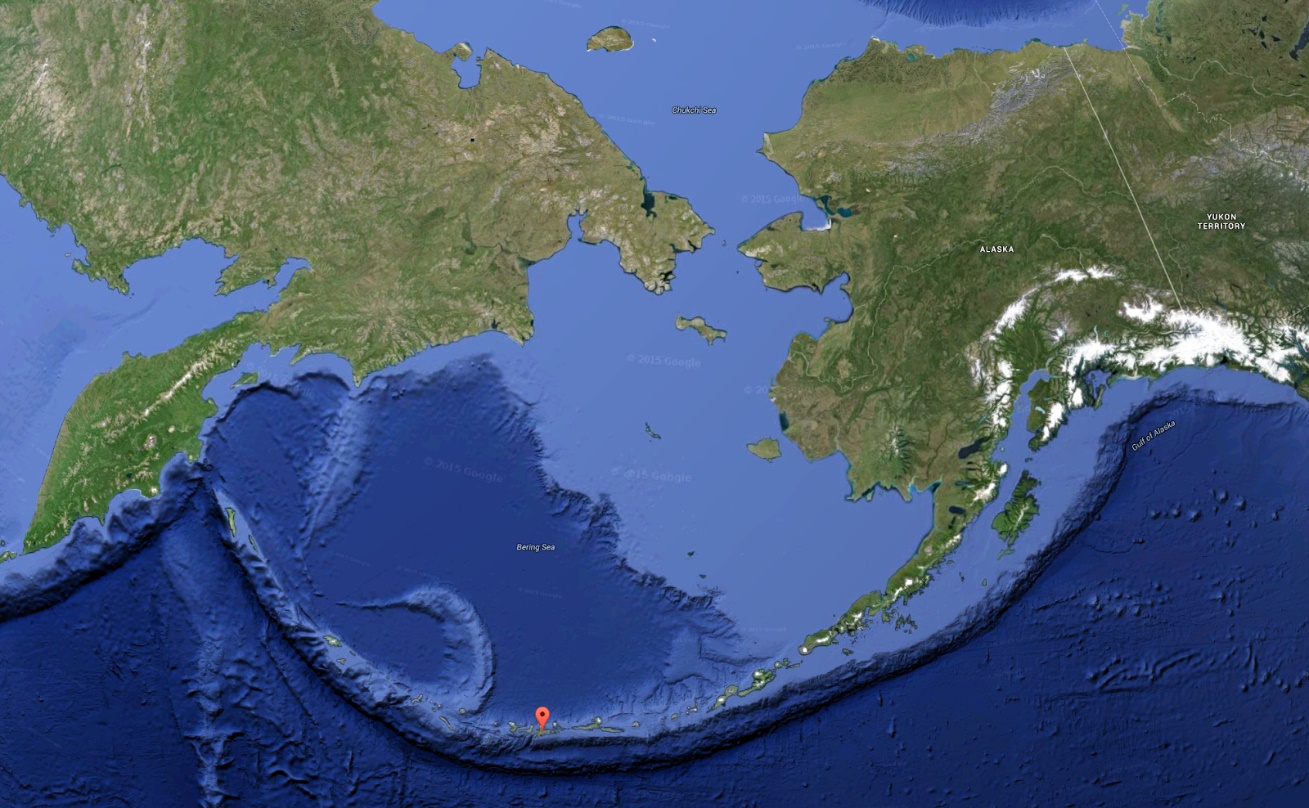 БЕРИНГОВ ПРОЛИВ
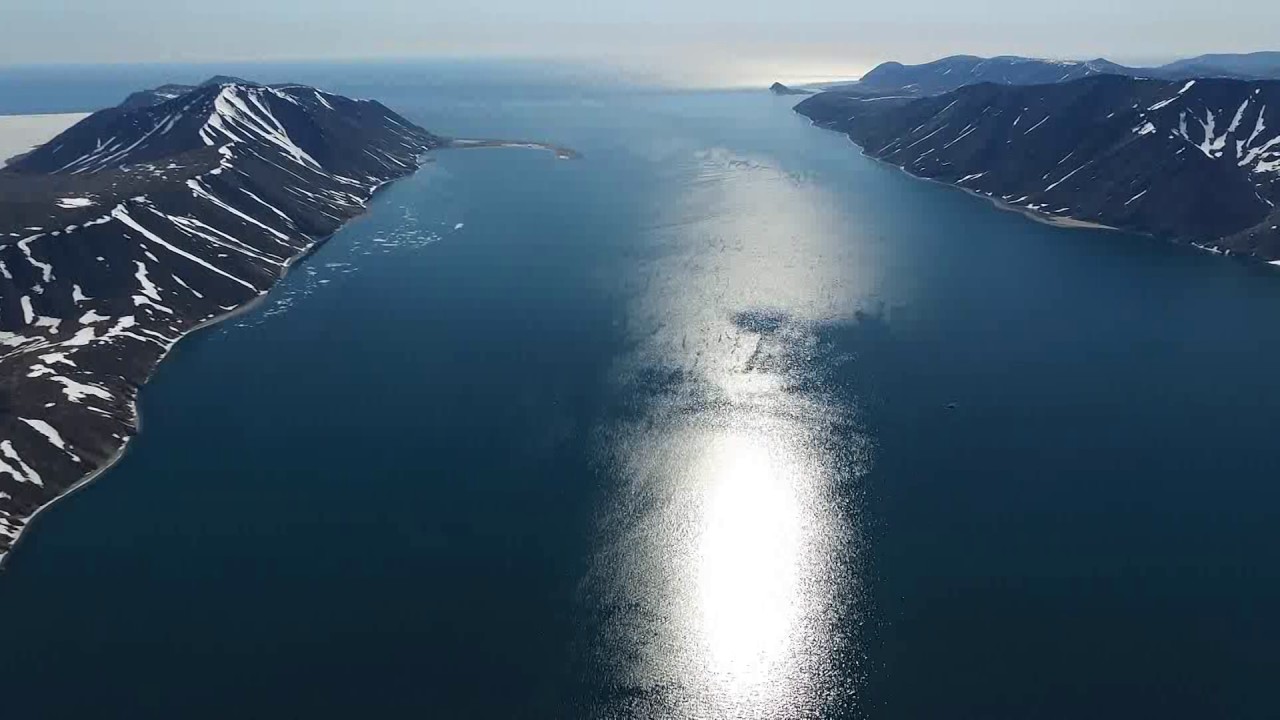 Проливы на карте мира
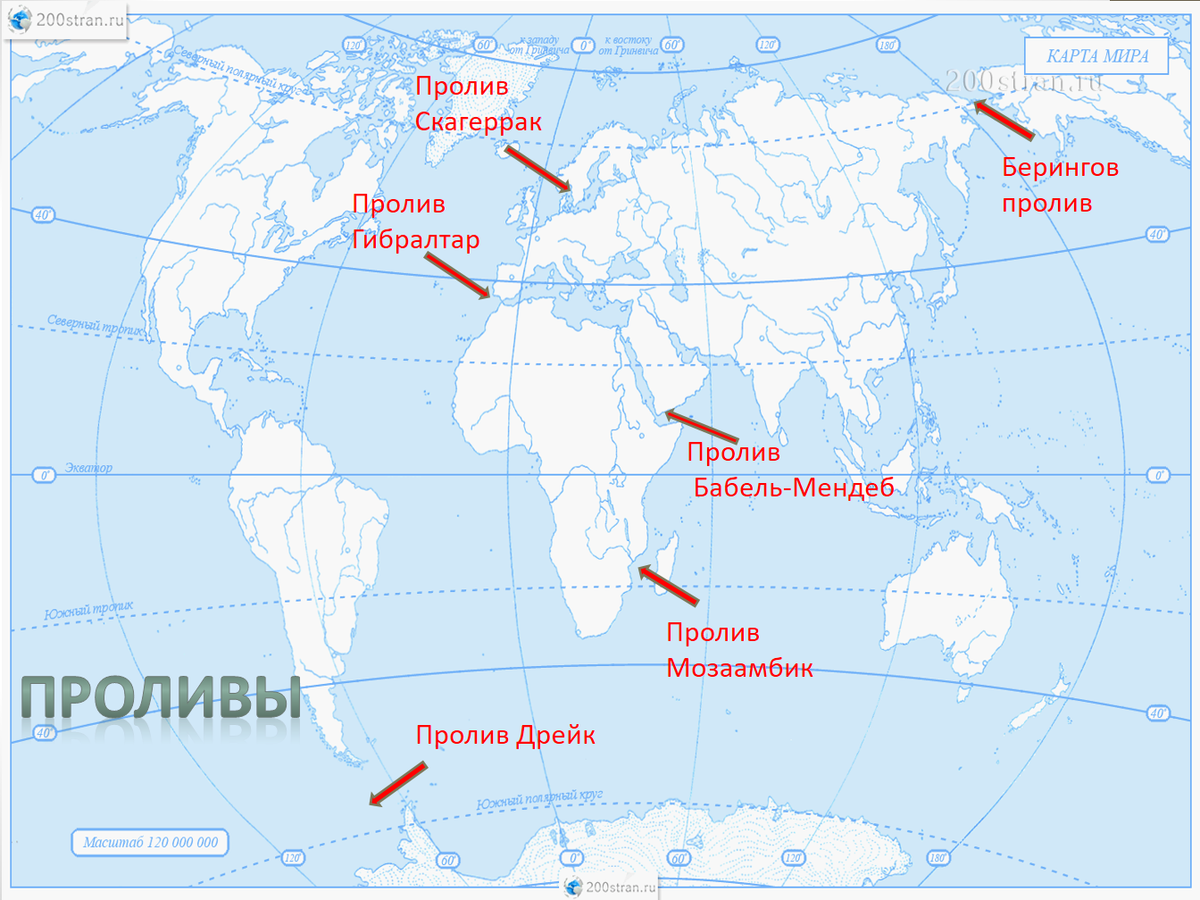 МАТЕРИК – крупный массив земной коры, окруженный океаном.
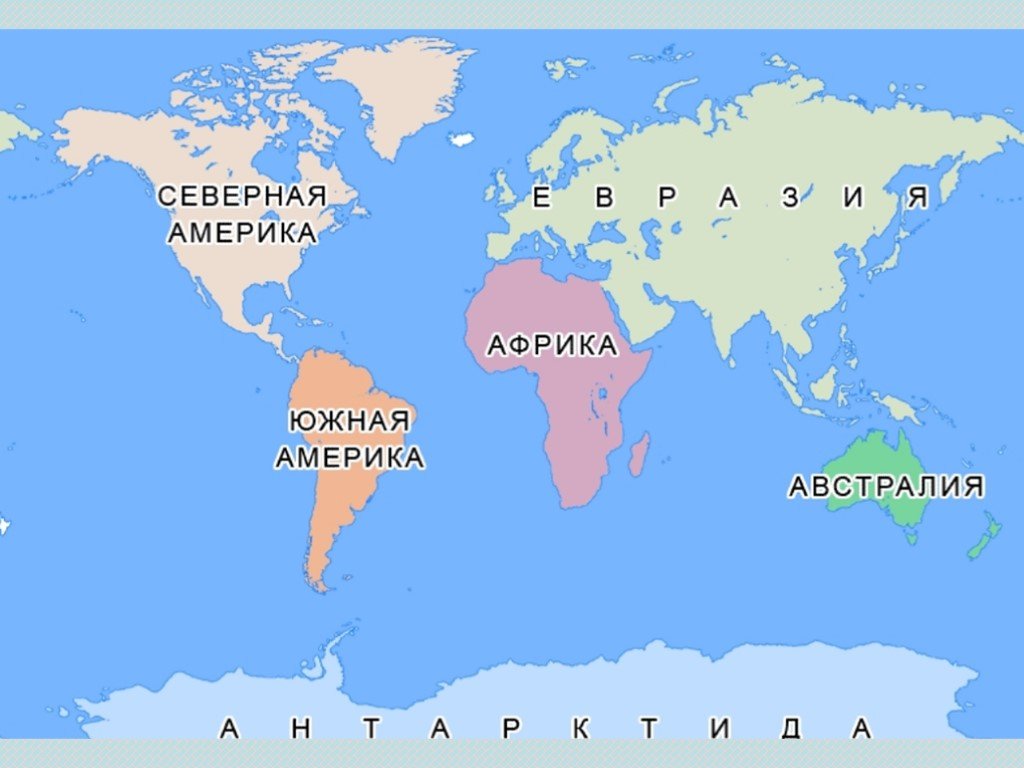 ОСТРОВ – участок суши, со всех сторон окруженный водой (вулканические, коралловые, материковые).
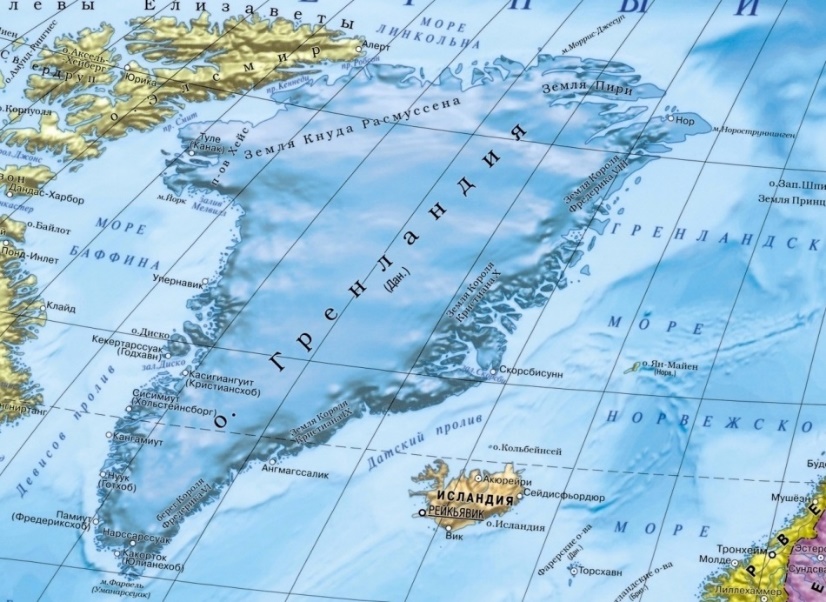 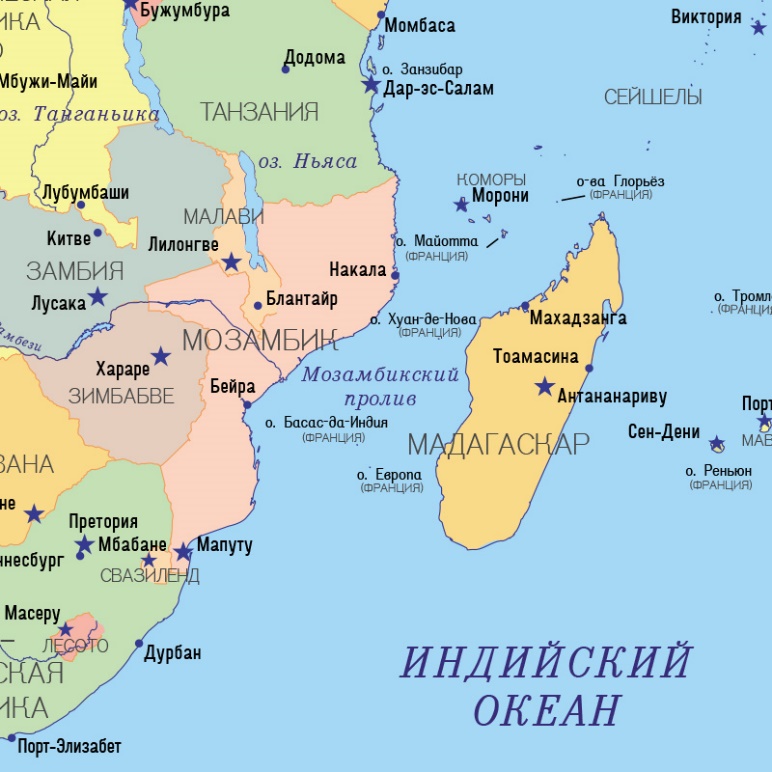 о. МАДАГАСКАР
о. ГРЕНЛАНДИЯ
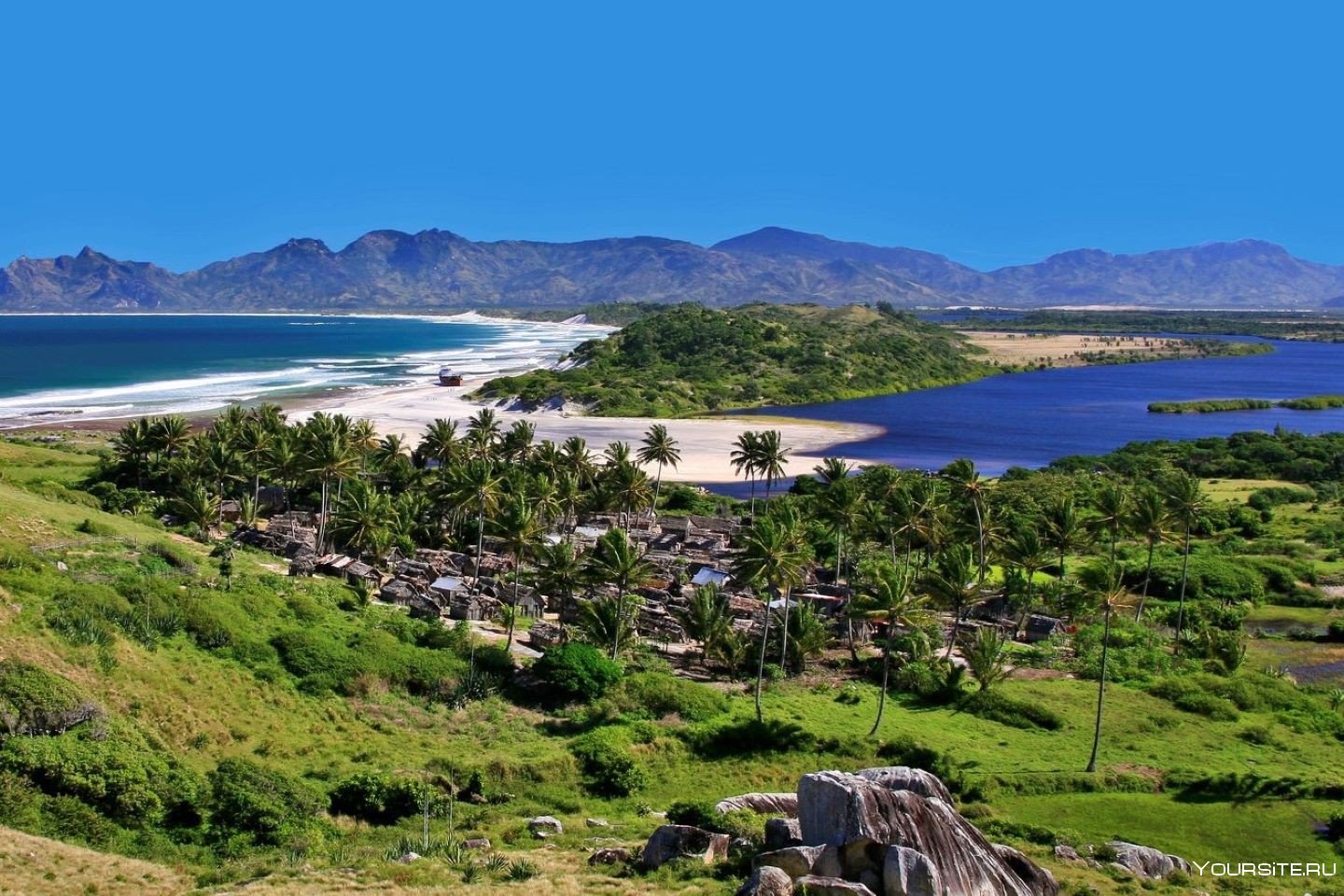 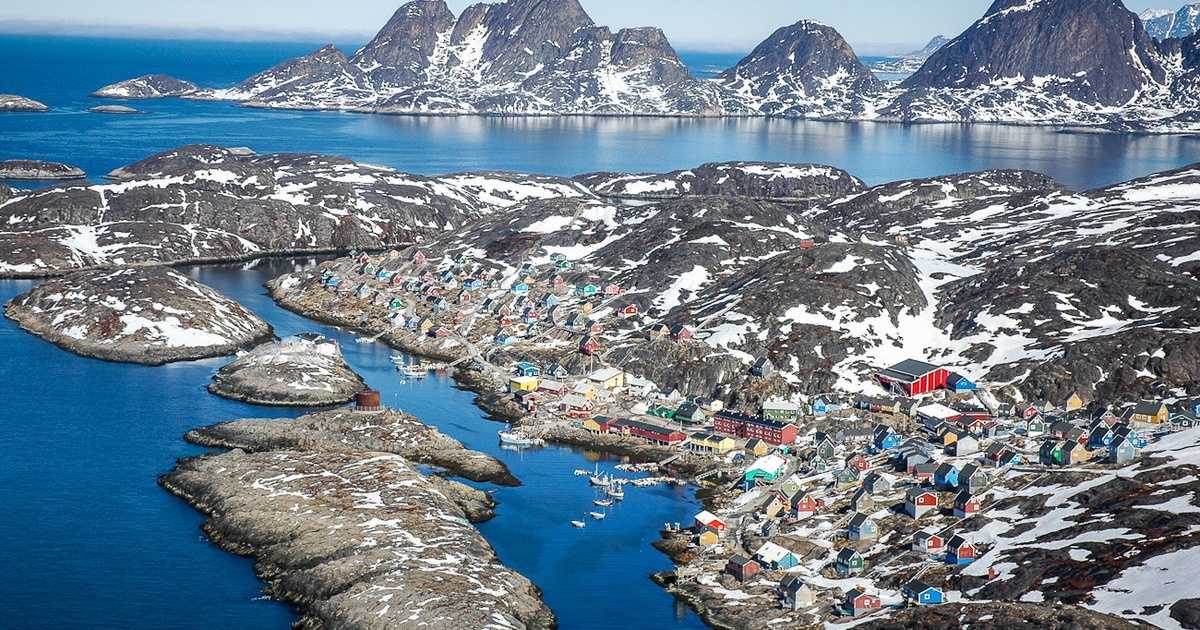 ПОЛУОСТРОВ – это выступающие части суши, с трех сторон окруженные водой.
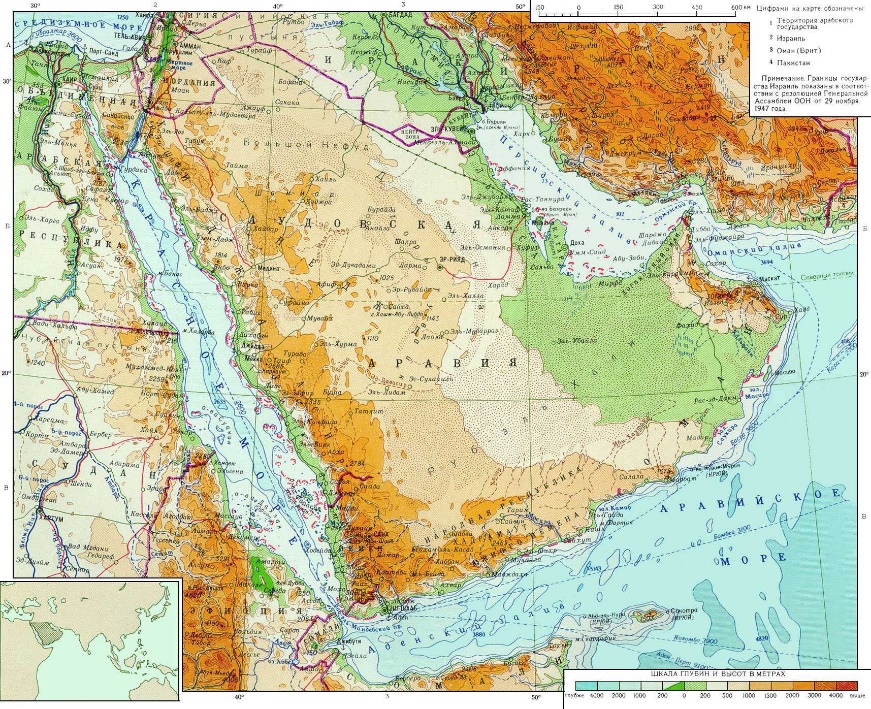 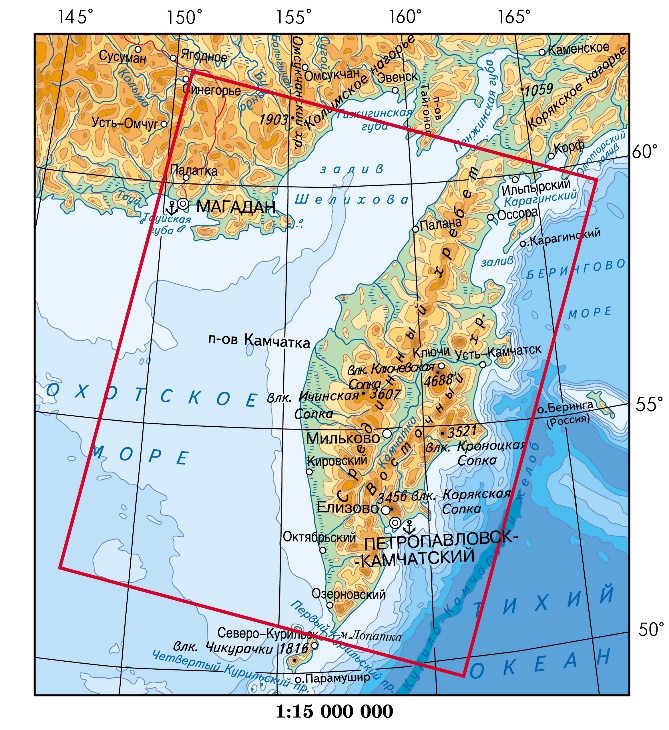 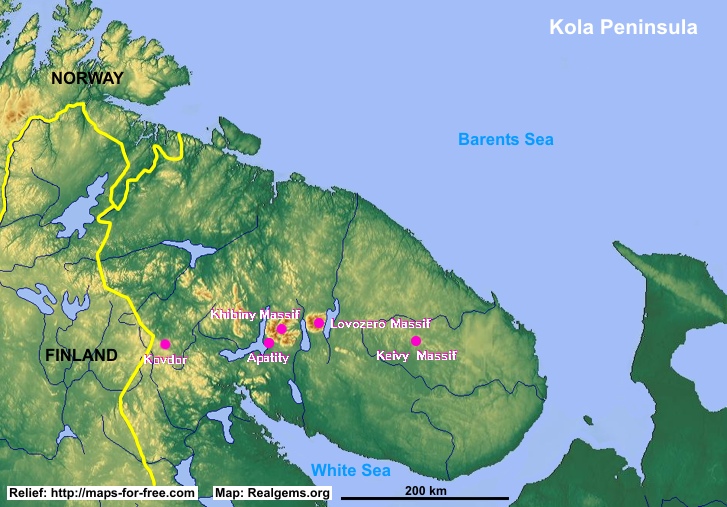 АРАВИЙСКИЙ П-ОВ
П-ОВ КАМЧАТКА
КОЛЬСКИЙ П-ОВ
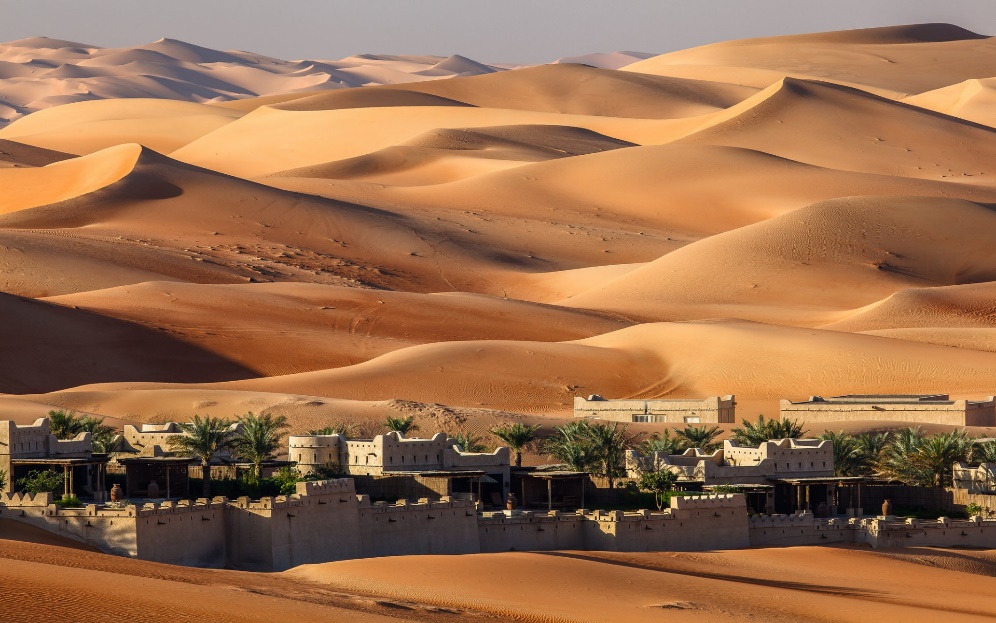 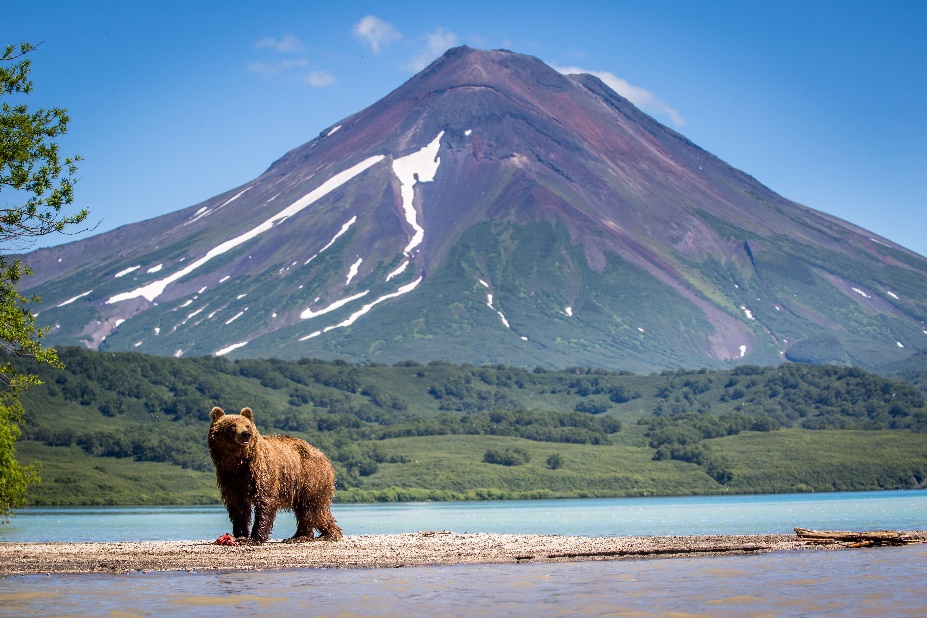 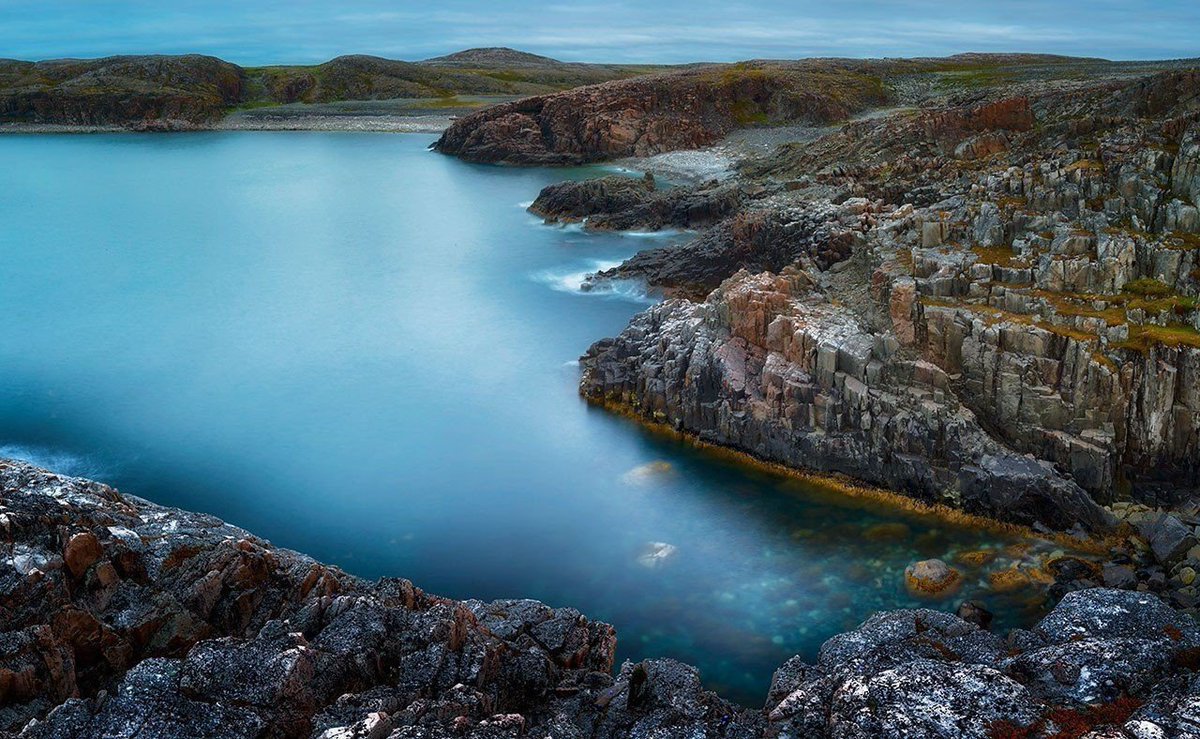 АРХИПЕЛАГ – группа островов.
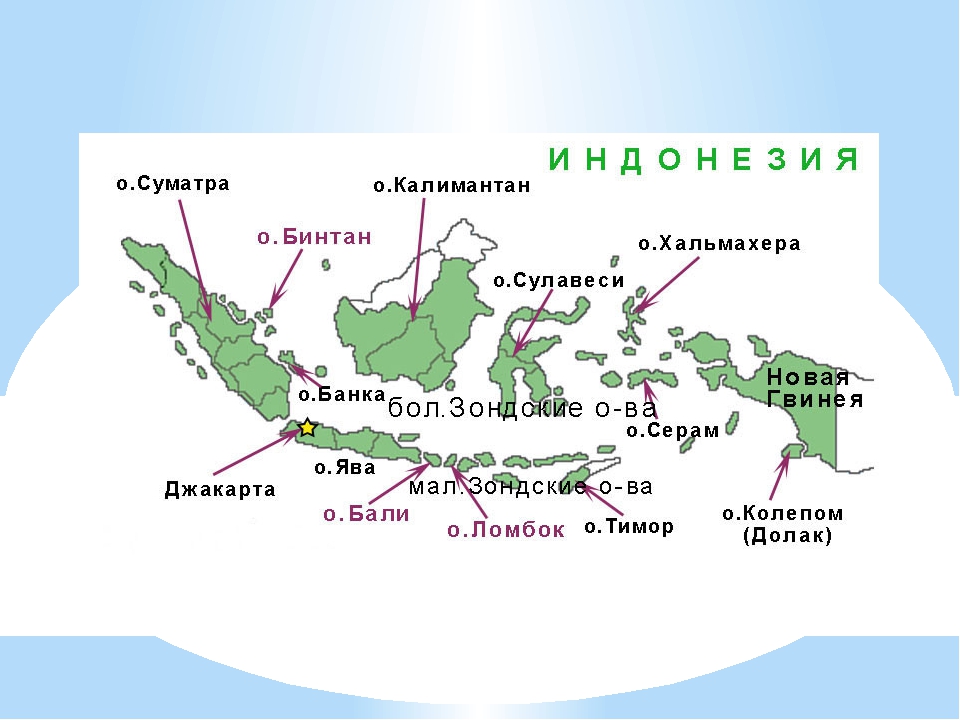 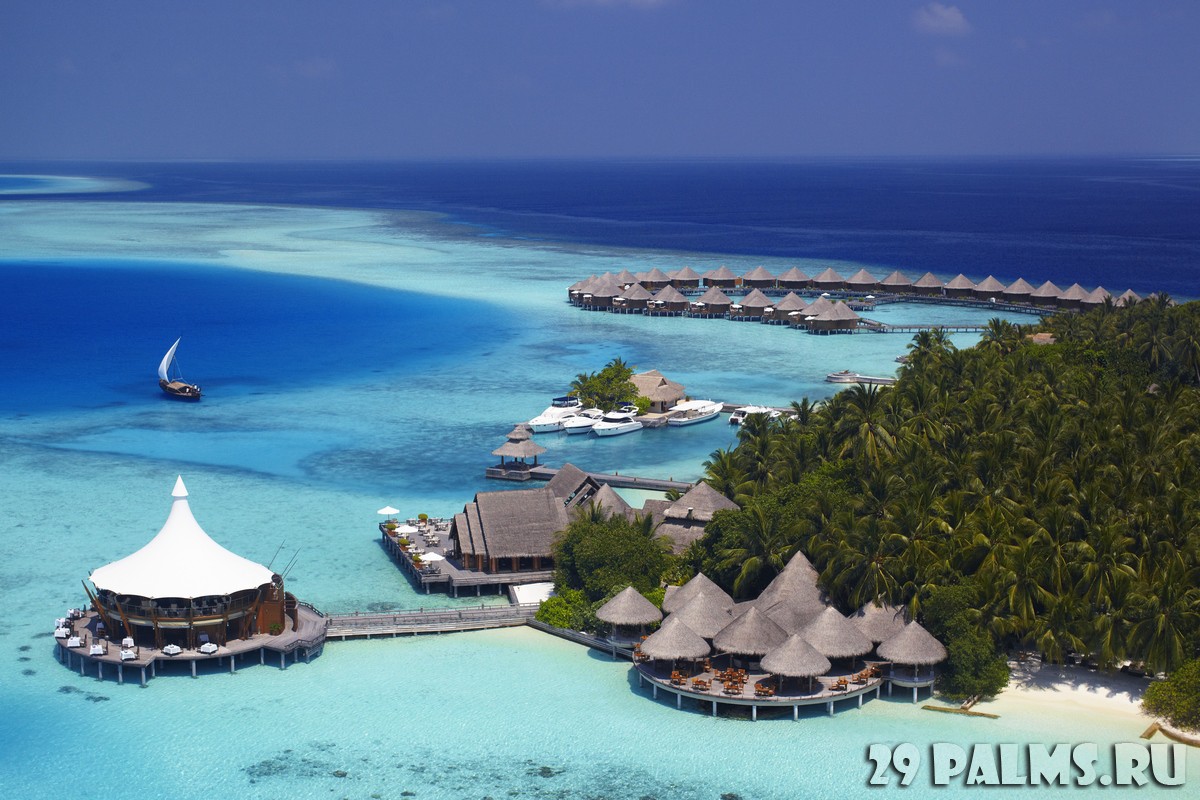 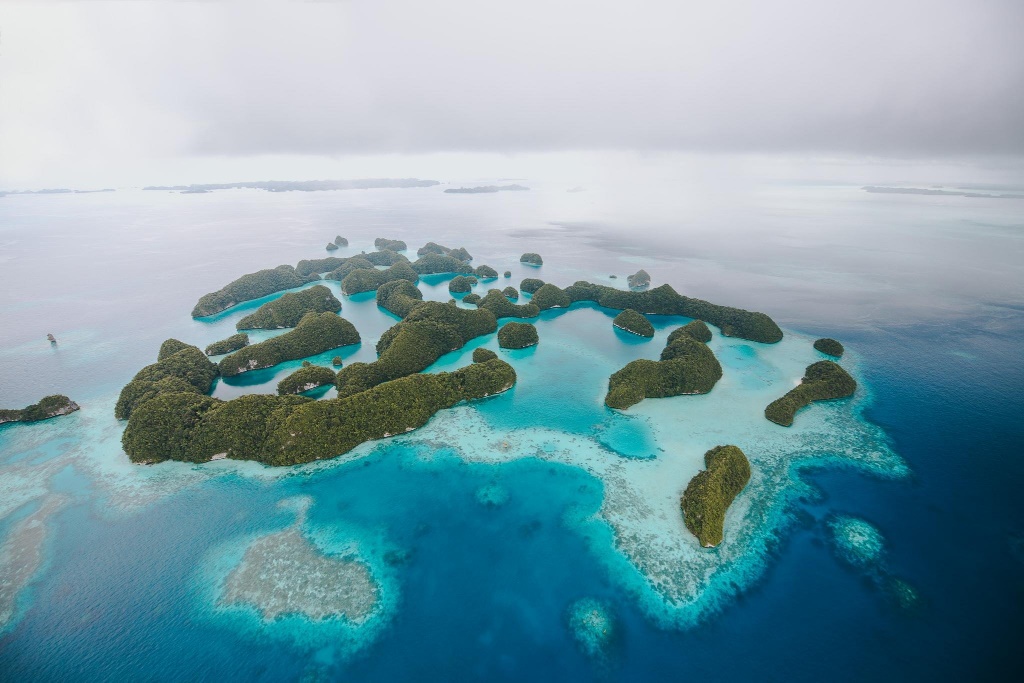 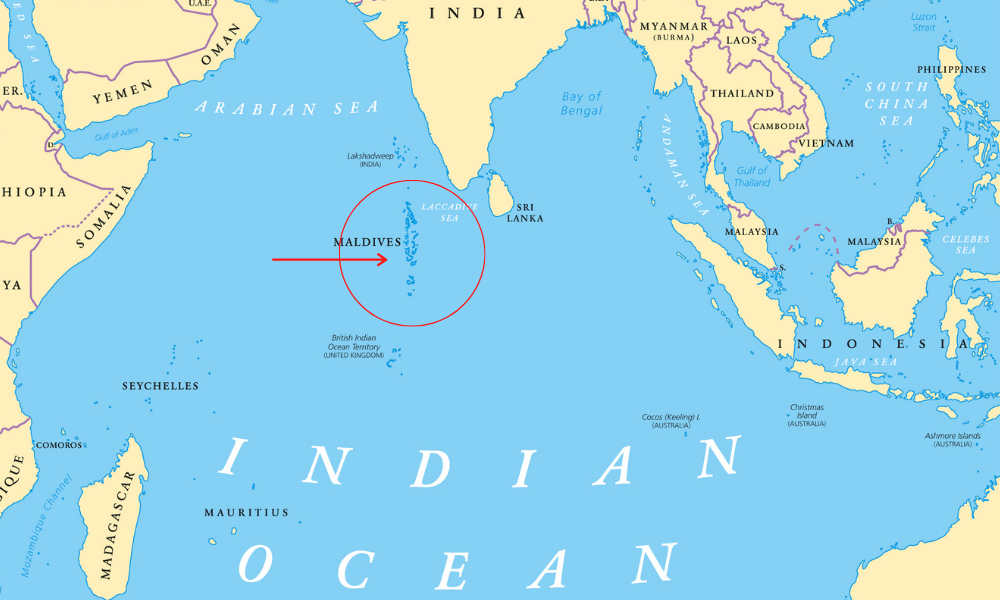 МАЛЬДИВСКИЕ ОСТРОВА
Движения вод мирового океана
ВОЛНА – колебательное движение воды.
ЭЛЕМЕНТЫ ВОЛНЫ
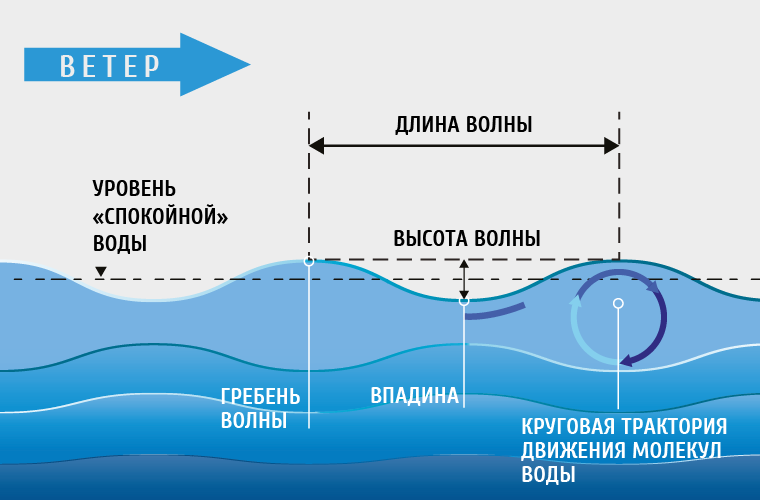 Приливы и отливы
Это колебания уровня Океана связаны с притяжением океанской воды массой Луны и Солнца.
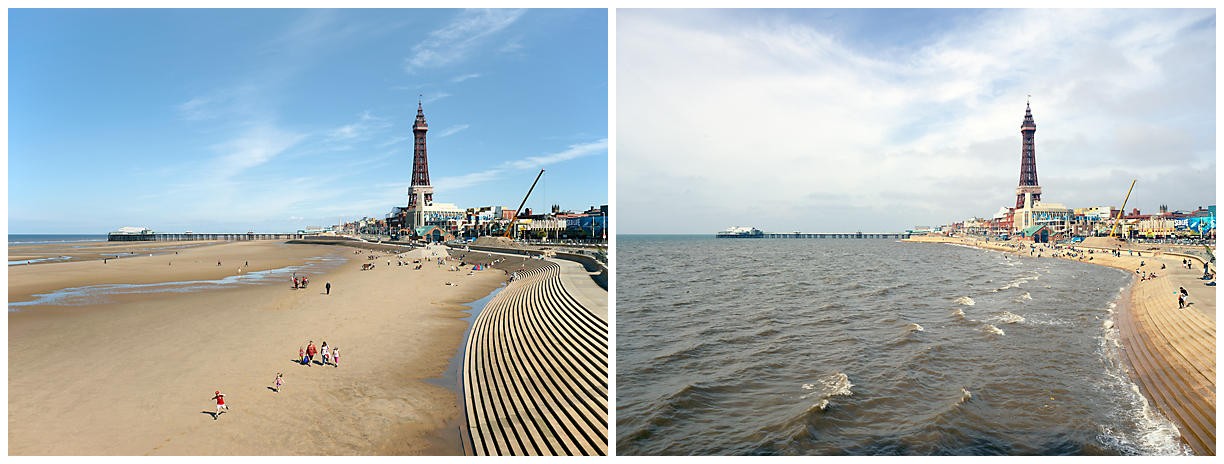 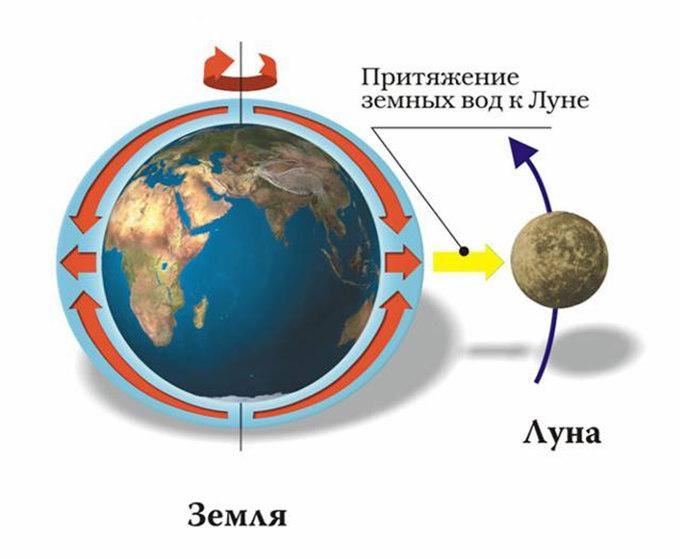 Самые высокие приливы – в заливе Фанди Атлантического океана (Канада) – 18 метров.
Стихийные явления в мировом океане
ЦУНАМИ – в глубине Океана происходит сильное подводное землетрясение или извержение вулкана (скорость волны до 800 км/час).
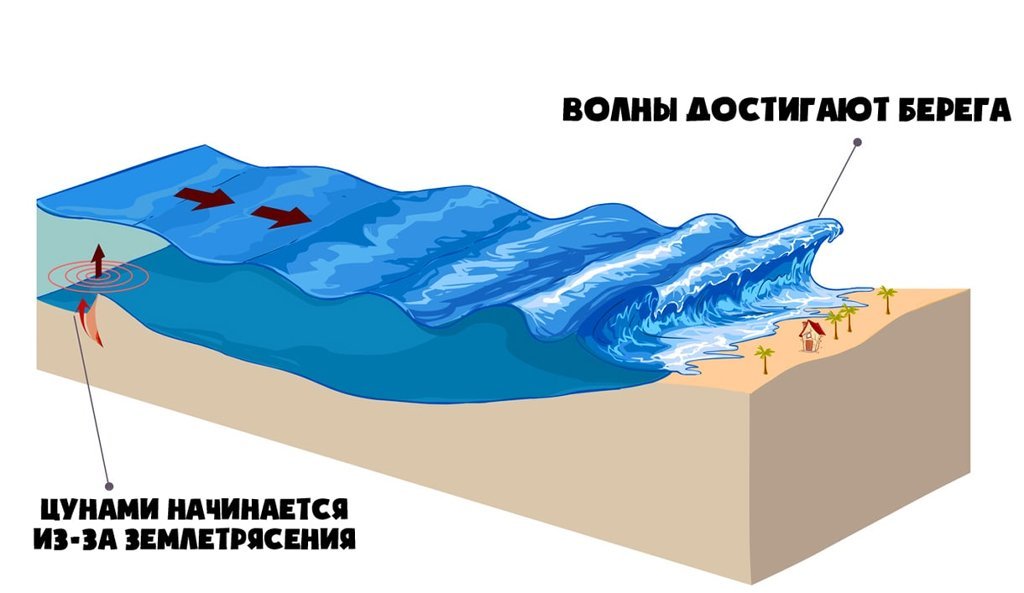 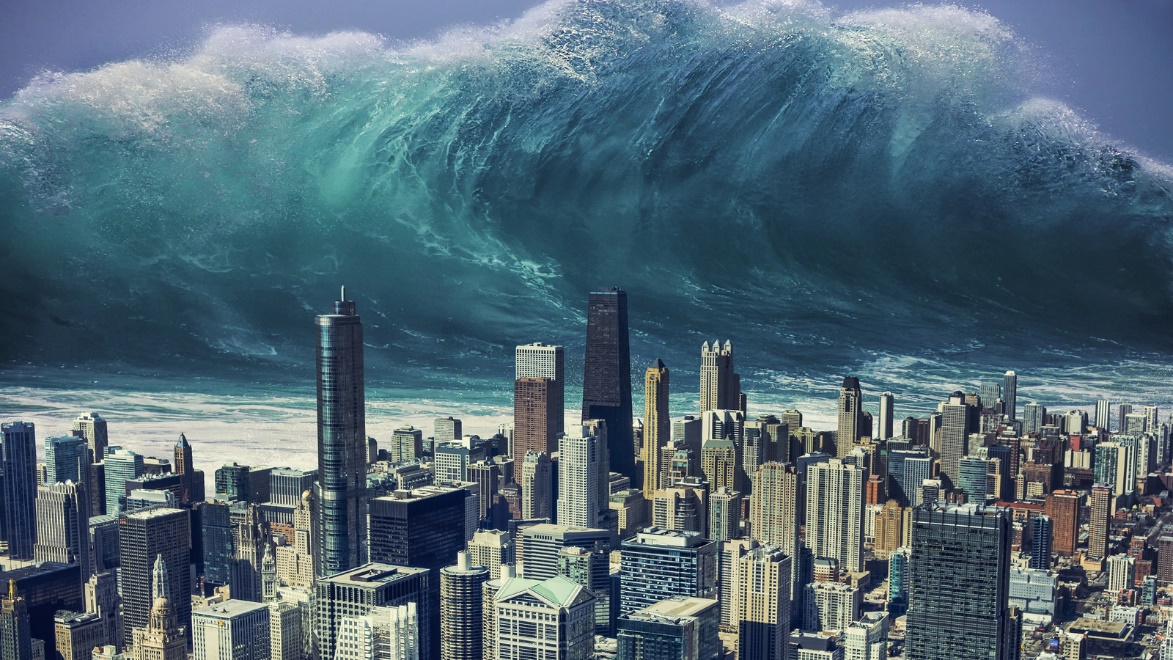 Загрязнение вод мирового океана
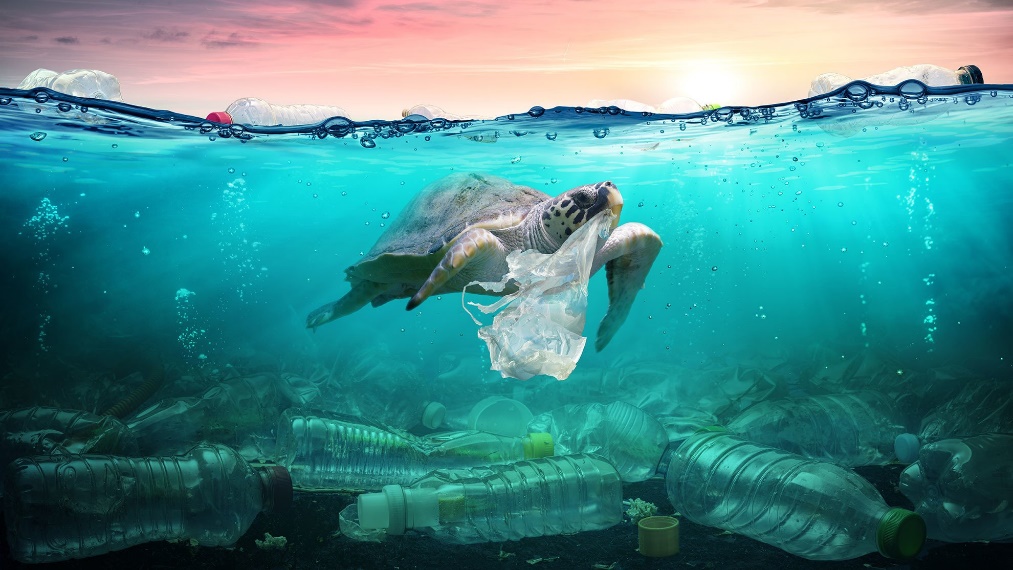 ФИЗИЧЕСКОЕ (пластик, мусор с суши и с кораблей).
БИОЛОГИЧЕСКОЕ (опасные бактерии и микроорганизмы).
ХИМИЧЕСКОЕ (химикаты, тяжёлые металлы – сточные воды предприятий).
НЕФТЯНОЕ (нефть и нефтепродукты – основной источник загрязнения Мирового океана. Нефтяные разливы).
ТЕПЛОВОЕ (сброс с электростанций – увеличение температуры воды).
РАДИОАКТИВНОЕ (радиоактивные отходы).
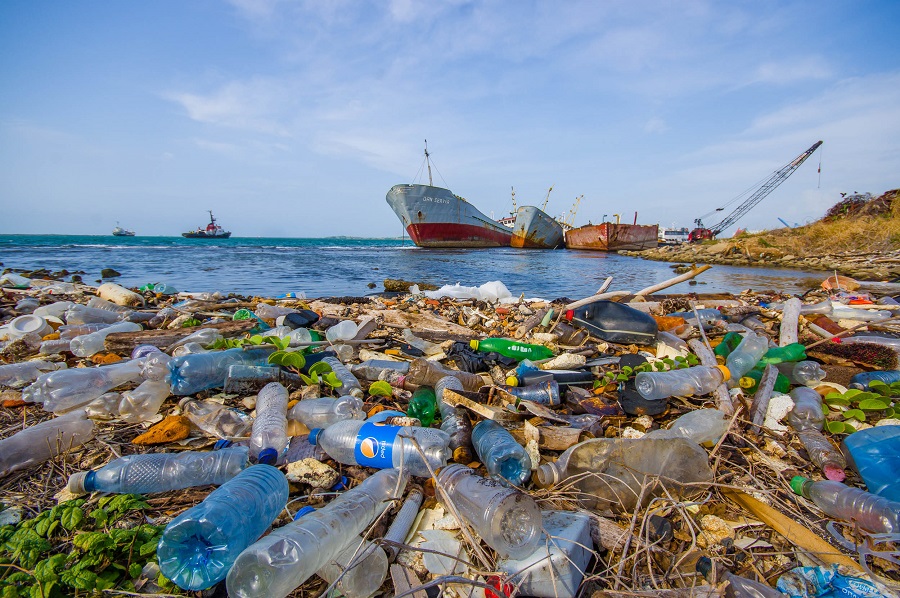 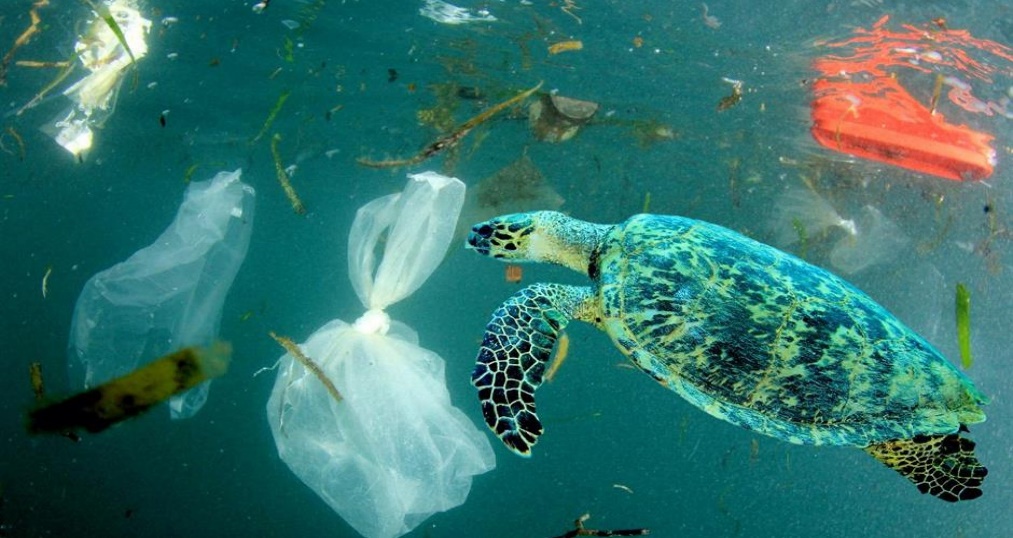 В каждой стране принимаются меры по охране и очистке Мирового океана.

Если не предпринять никаких мер, в ближайшие 25 лет темпы загрязнения Мирового океана могут возрасти втрое.
Домашнее задание
Параграф 27 и 28 – прочитать 
Выучить записи в тетради
Вопрос 5 или 6 на выбор по плану на стр. 96 (выполнить на отдельном листе).